Презентация
к занятию
«Изготовление Валентинки
из ватных палочек»
Разработал:
 педагог дополнительного образования 
Вахтанского ДЮЦ
Сычева И.Н.
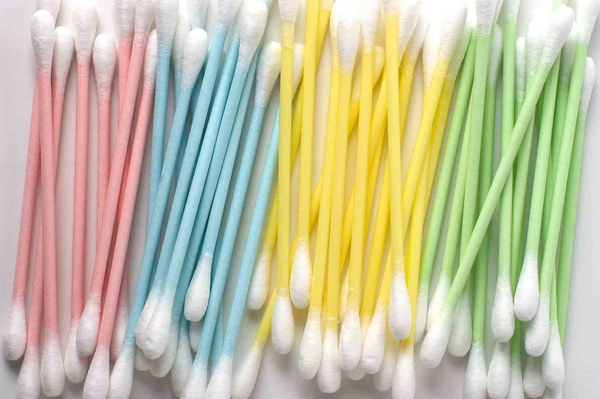 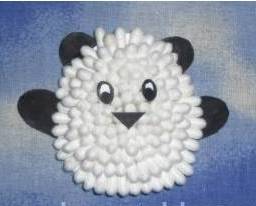 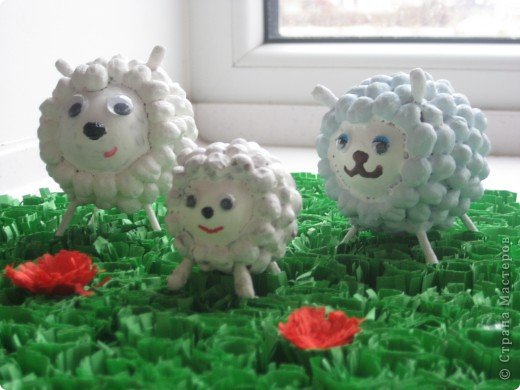 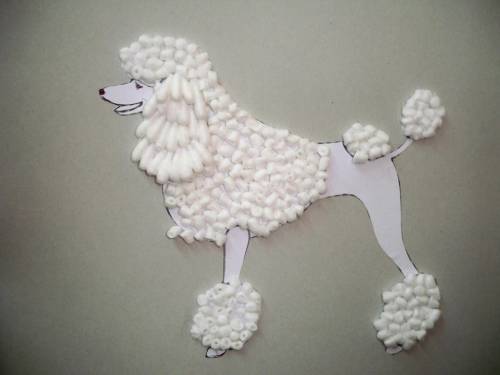 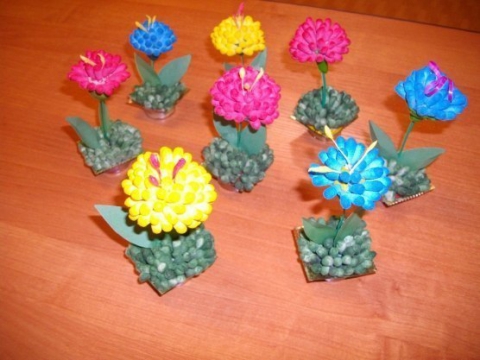 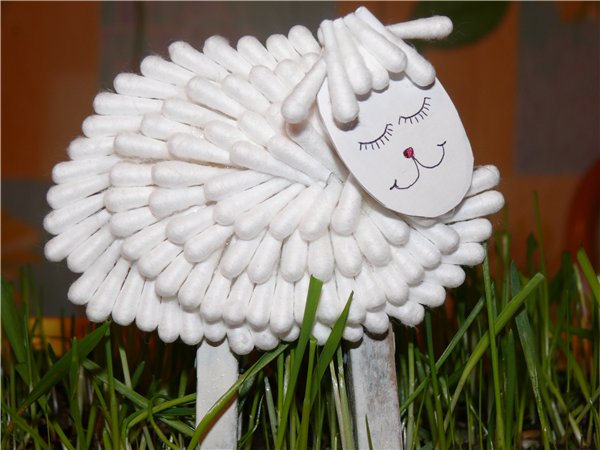 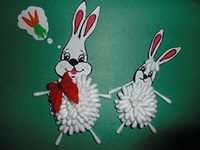 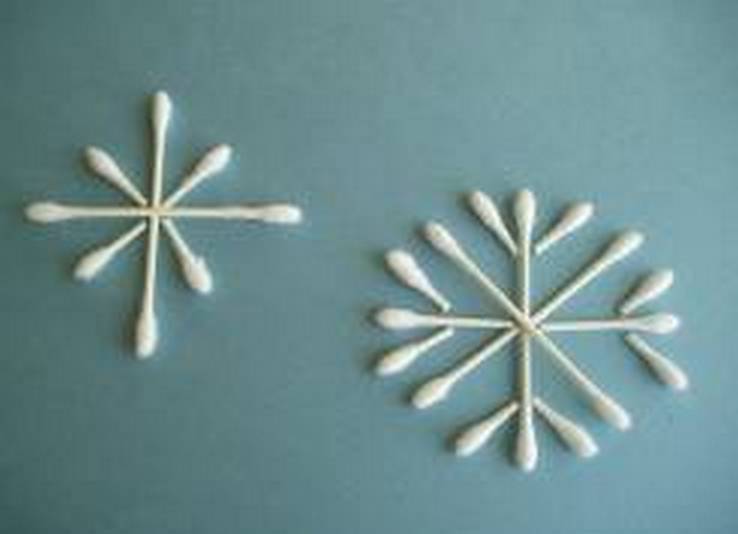 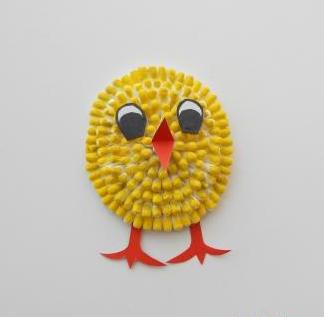 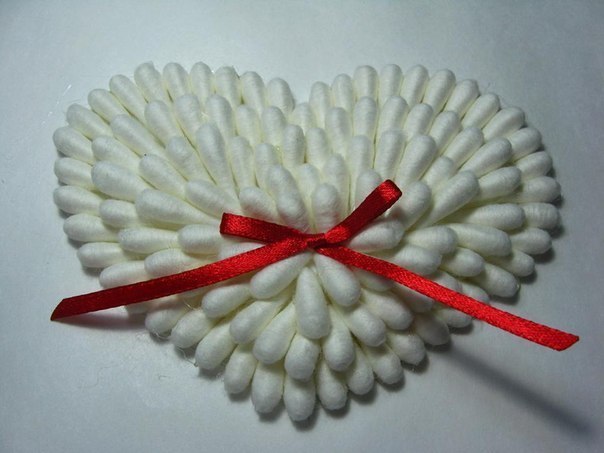 Необходимые инструменты и материалы
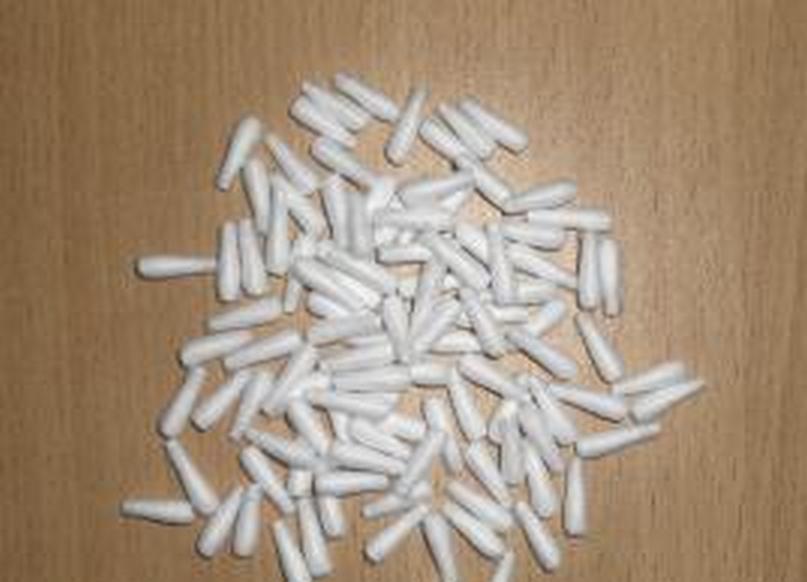 Обрезаем ватную палочку с обоих концов
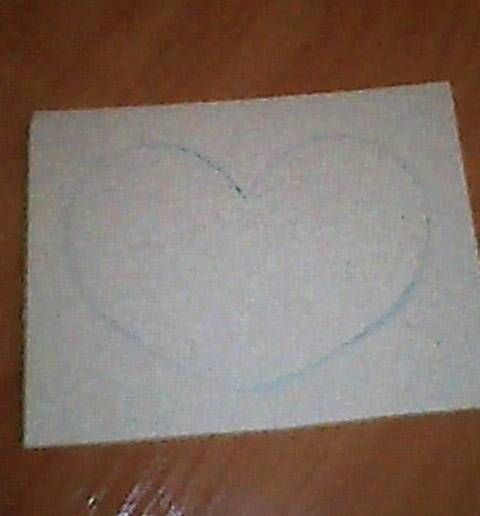 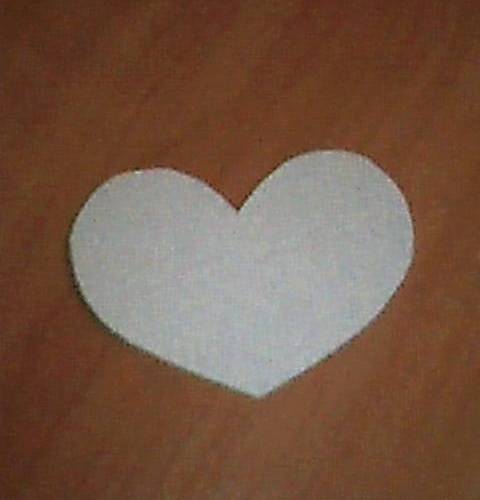 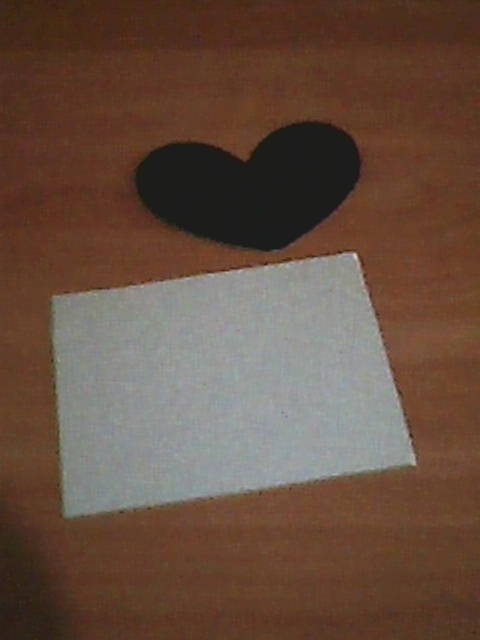 Берем шаблон, обводим его на картоне и вырезаем
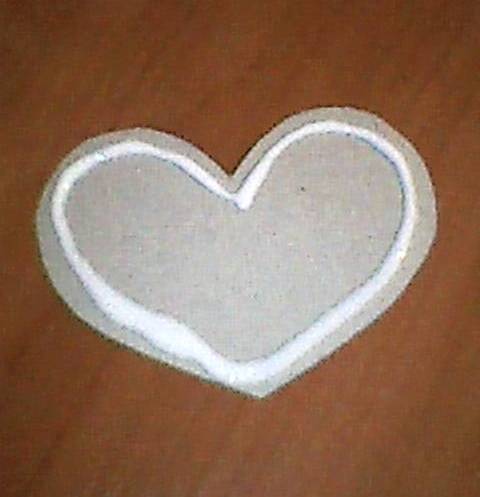 Наносим на край сердечка клей
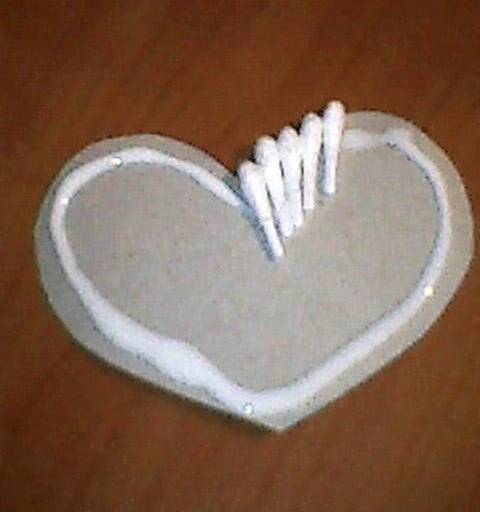 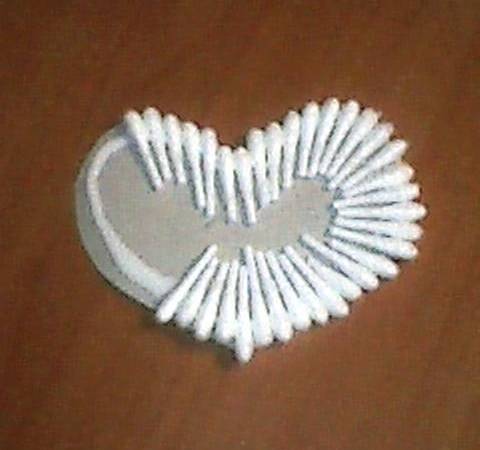 Выкладываем ватные 
палочки на намазанную 
часть сердечка. 
У нас получится 
первый ряд валентинки
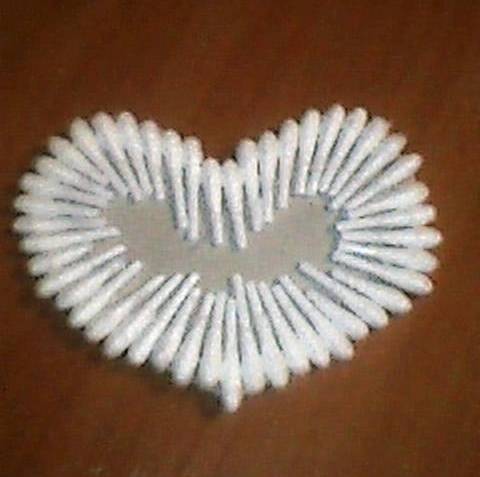 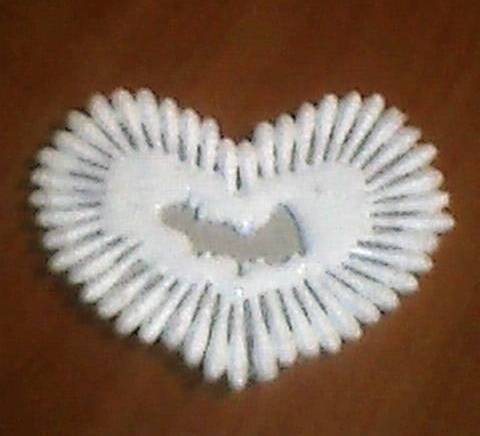 Наносим на середину сердечка клей
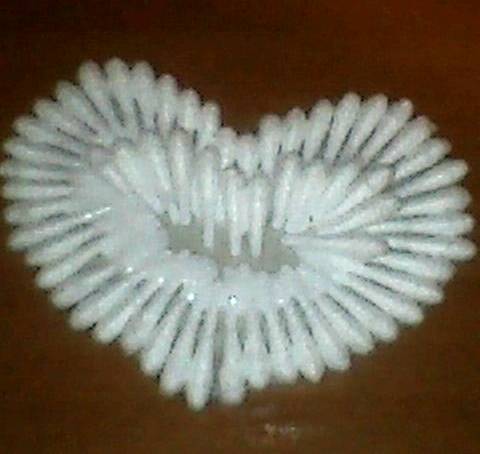 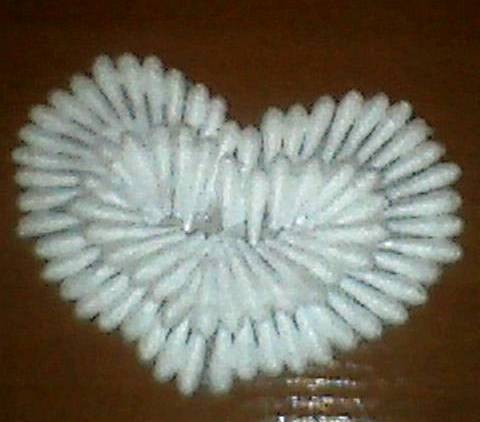 Выкладываем ватные палочки на намазанную часть
 сердечка. Получится второй ряд валентинки
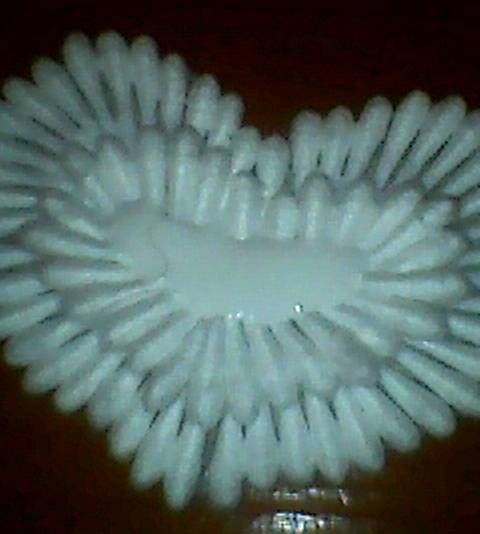 Наносим в центр сердечка клей
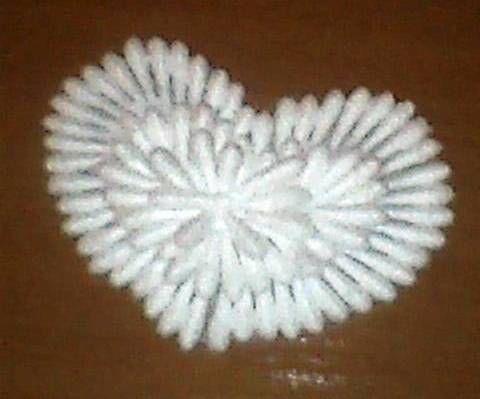 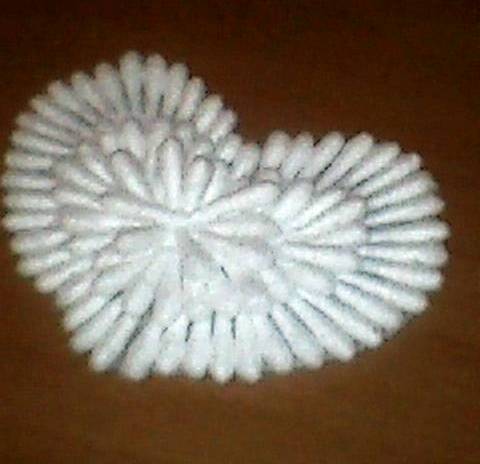 Выкладываем ватные палочки на намазанную часть
 сердечка. Получится третий ряд валентинки
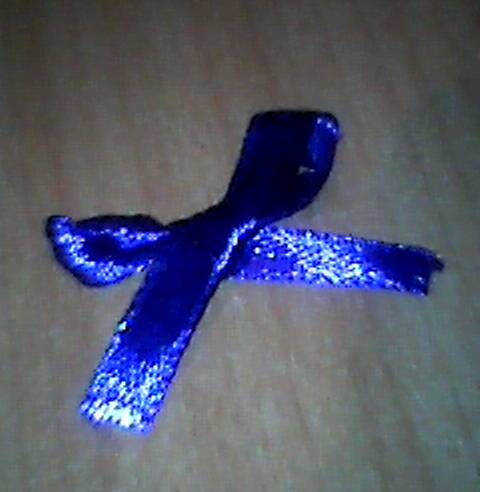 Берем тесьму и складываем бантик
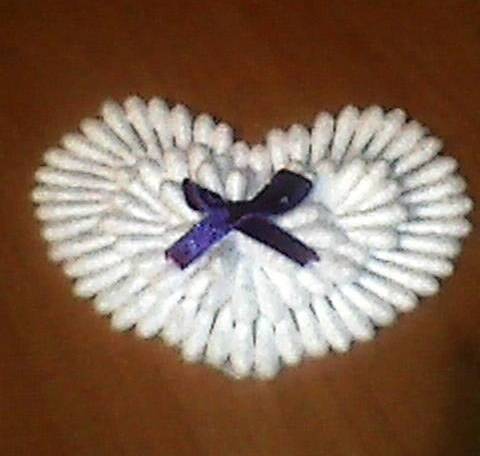 В центр наносим клей и приклеиваем бантик.
                Наша Валентинка готова!
Спасибо 
за 
работу!